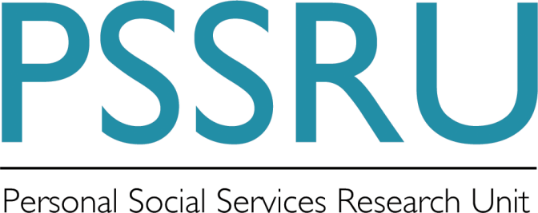 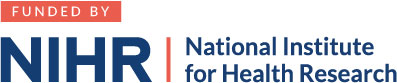 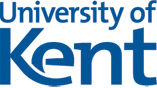 Developing a scale of work-related quality of life for adult social care staff (ASCOT-STAFF): Phase OneCHSS-PSSRU Seminar UKHCA
Wednesday, 22nd January 2020

Dr Barbora Silarova on behalf of the ASCOT-Staff team
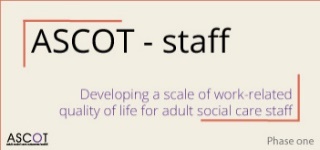 www.pssru.ac.uk
#ASCOT_staff
[Speaker Notes: Good afternoon to everyone. On behalf of the ASCOT-team I would like to give you a brief overview of ASCOT-Staff project. This project has started only in September 2019 so we are still relatively at early stages of the project. Therefore I will focus on the aim of the project, how we are going to answer our research question and what we hope to achieve with this project in the upcoming minutes.]
Aim of the project: ASCOT-Staff
How working in social care has an impact on care workers’ lives?
‘work-related quality of life (WRQoL)’
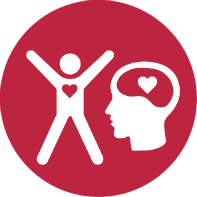 WRQoL
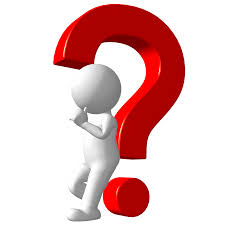 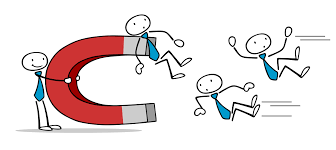 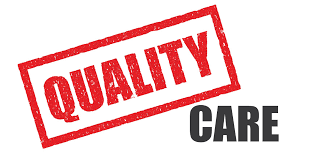 [Speaker Notes: As you could see from the title ASCOT-Staff project represents a first phase of developing a scale that would measure work-related quality of life among people who work in adult social care. 

What does it mean exactly? At the moment there is no measure of work related quality of life in the context of adult social care. More importantly there is also no agreement among researchers what work-related quality of life is in the context of adult social care. Therefore as a first step we try to understand what work-related quality of life is by asking questions such how working in adult social care impacts workers quality of life? What aspects of their work would improve their quality of life etc. 

Even though very little is known at the moment about work-related quality of life among people working in adult social care, we know form other professions that WRQoL is an important concept. Good work-related quality of life is linked to better mental and physical wellbeing, lower turnover rates and better retention rates. Importantly better WRQoL is linked with better quality care. So it is quit crucial to understand what work-related quality of life is so we can then develop a scale to measure it.]
Methods: ASCOT-Staff
Type of evidence
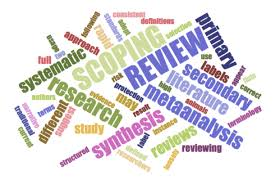 1. Scoping review


2. Group discussions and individual interviews

3. Survey
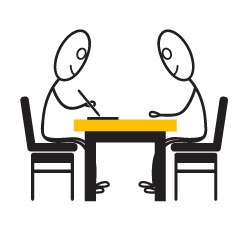 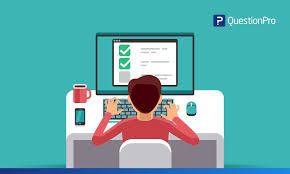 [Speaker Notes: To understand what are the components of work-related quality of life we will look into existing evidence and extract how other researchers measured work-related quality of life in adult social care and other similar professions such as health care professionals working in community setting. We will also directly talk to those working in adult social care either as frontline care staff or as managers to understand what is important to them when it comes to their work. We will also engage with policymakers and other key stakeholders to understand how our findings can be used in the sector but also to understand what aspects of work-related quality of life could be addressed by different policies. 

We will then bring together all what we have learned and come up with different aspects of work-related quality of life and ask everyone who took part in our research to order these aspects from most to least important and whether there is anything that we are missing.]
Dissemination, Outputs and Anticipated Impact
Questionnaire Development
Long term plans
ASCOT-Staff project
2019-2021
Long term plans
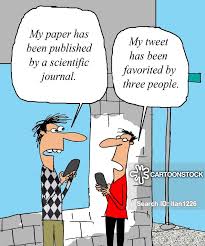 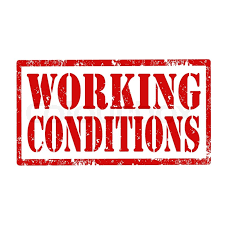 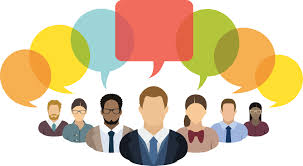 Short term plans
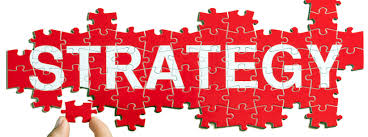 [Speaker Notes: So by the end of this project, we hope to have a clear understanding of what are the key aspects of work-related quality of life. These can be used for further development of the scale depending on securing additional funding. 
Short term we hope that our findings will contribute to wider debate around working conditions in social care and how we can improve them.]
Acknowledgement
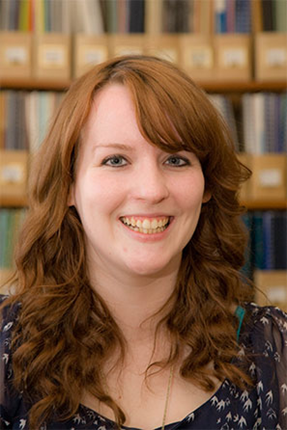 Nadia Brookes
Project Manager
Sinead Palmer
Co-Investigator
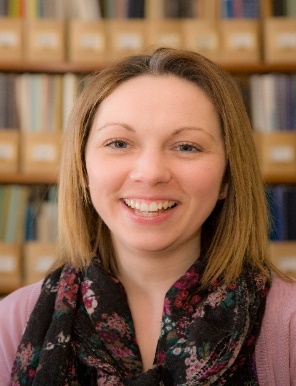 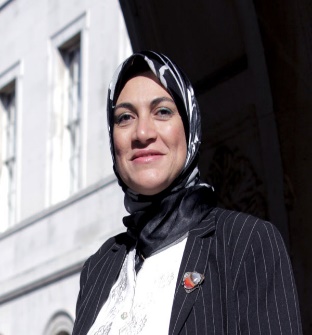 Ann-Marie Towers
Co-Investigator
Professor Shereen Hussein 
Principal Investigator
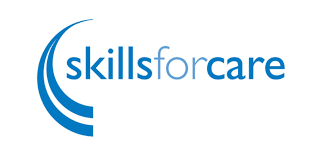 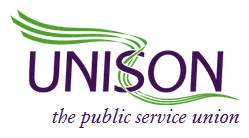 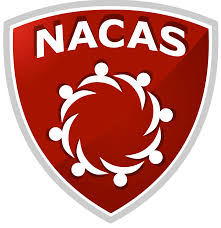 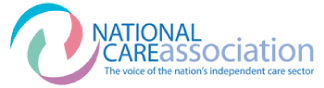 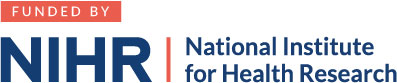 [Speaker Notes: Lastly, I would like to acknowledge the ASCOT-Staff team  - Professor Shereen Hussein who is a principal investigator on the project, Nadia Brookes who is a project manager, Sinead Plamer and Ann-Marie Towers who are both Co-Investigators on ASCOT-Staff. I would like to also acknowledge our project partners and NIHR who funds this project.]
Contact details
Barbora Silarova
Personal Social Services Research Unit
The University of Kent
Cornwallis Central, Canterbury, Kent, CT2 7NF

Email: b.silarova@kent.ac.uk
Phone: +44 (0) 1227 816166


Project Website: https://www.pssru.ac.uk/ascotforstaff/homepage/

#ASCOT_staff
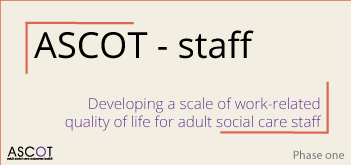 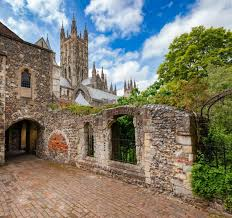 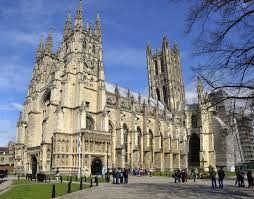 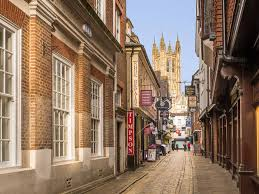 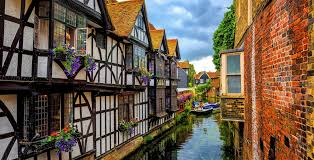 [Speaker Notes: Thank you very much for your attention and if you have any questions I am happy to answer them just drop me an email.]